Immunogenicity of poliovirus non-structural proteins during natural poliovirus infection.Maria Prostova1, Maria Yakovenko1, Tatyana Eremeeva1, Olga Baykova1, Anatoly Gmyl1. Chumakov Institute of Poliomyelitis and Viral Encephalitides2016 Moscow, Russia
CRE
OriL
OriR
3B (VPg)
VP4
VP1
VP3
VP2
2A
2C
3A
2B
3D
3C
VPg
IRES
An
Non-Structural proteins
(poliovirus RdRp and others)
Structural proteins
(capsid )
Success of anti-polio vaccination 
(attenuated or inactivated vaccine)
is based on production of
 neutralizing antibodies
Nothing is known about the role of non-structural proteins in forming of adaptive immunity
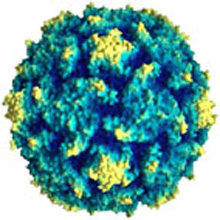 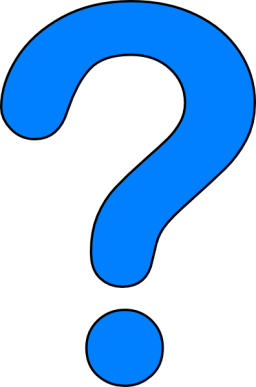 CRE
OriL
OriR
3B (VPg)
VP4
VP1
VP3
VP2
2A
2C
3A
2B
3D
3C
VPg
IRES
An
Non-Structural proteins
(poliovirus RdRp and others)
Structural proteins
(capsid )
Success of anti-polio vaccination 
(attenuated or inactivated vaccine)
is based on production of
 neutralizing antibodies
Nothing is known about the role of non-structural proteins in forming of adaptive immunity
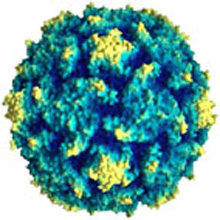 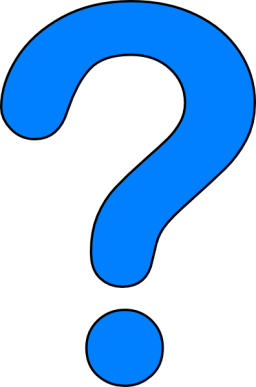 How Does PVS-RIPO work (poliovirus based anti-glioma therapy)? PVS-RIPO is infused directly into a patients’ tumor (e.g. in the brain). This assures that the maximal amount of virus is delivered directly to the tumor. Once inside the tumor, PVSs-RIPO infects and kills tumor cells. Although this tumor cell killing alone may have tumor-fighting results, the likely key to therapy with PVS-RIPO is its ability to recruit the patients’ immune response against the cancer. There are many events following PVS-RIPO infusion into the tumor that can contribute to such an outcome. Unraveling why and how the immune system attacks tumors that were infused with PVS-RIPO is a major research goal in the Gromeier Laboratory.
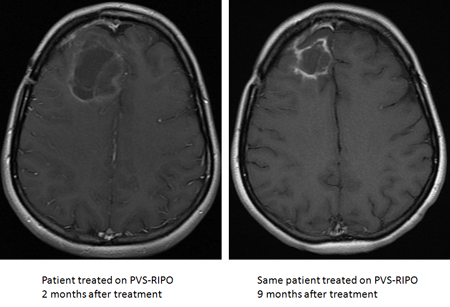 https://www.cancer.duke.edu/btc/modules/Research3/index.php?id=41
How Does PVS-RIPO work (poliovirus based anti-glioma therapy)? PVS-RIPO is infused directly into a patients’ tumor (e.g. in the brain). This assures that the maximal amount of virus is delivered directly to the tumor. Once inside the tumor, PVSs-RIPO infects and kills tumor cells. Although this tumor cell killing alone may have tumor-fighting results, the likely key to therapy with PVS-RIPO is its ability to recruit the patients’ immune response against the cancer. There are many events following PVS-RIPO infusion into the tumor that can contribute to such an outcome. Unraveling why and how the immune system attacks tumors that were infused with PVS-RIPO is a major research goal in the Gromeier Laboratory.
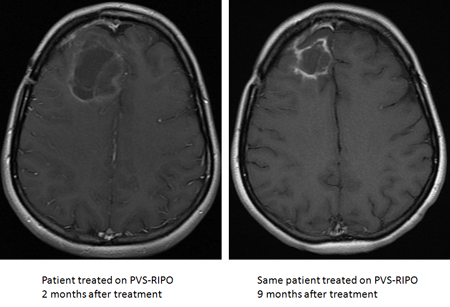 Not about neutralizing antibodies
https://www.cancer.duke.edu/btc/modules/Research3/index.php?id=41
Outbreak at 2010 Tajikistan caused by poliovirus from India
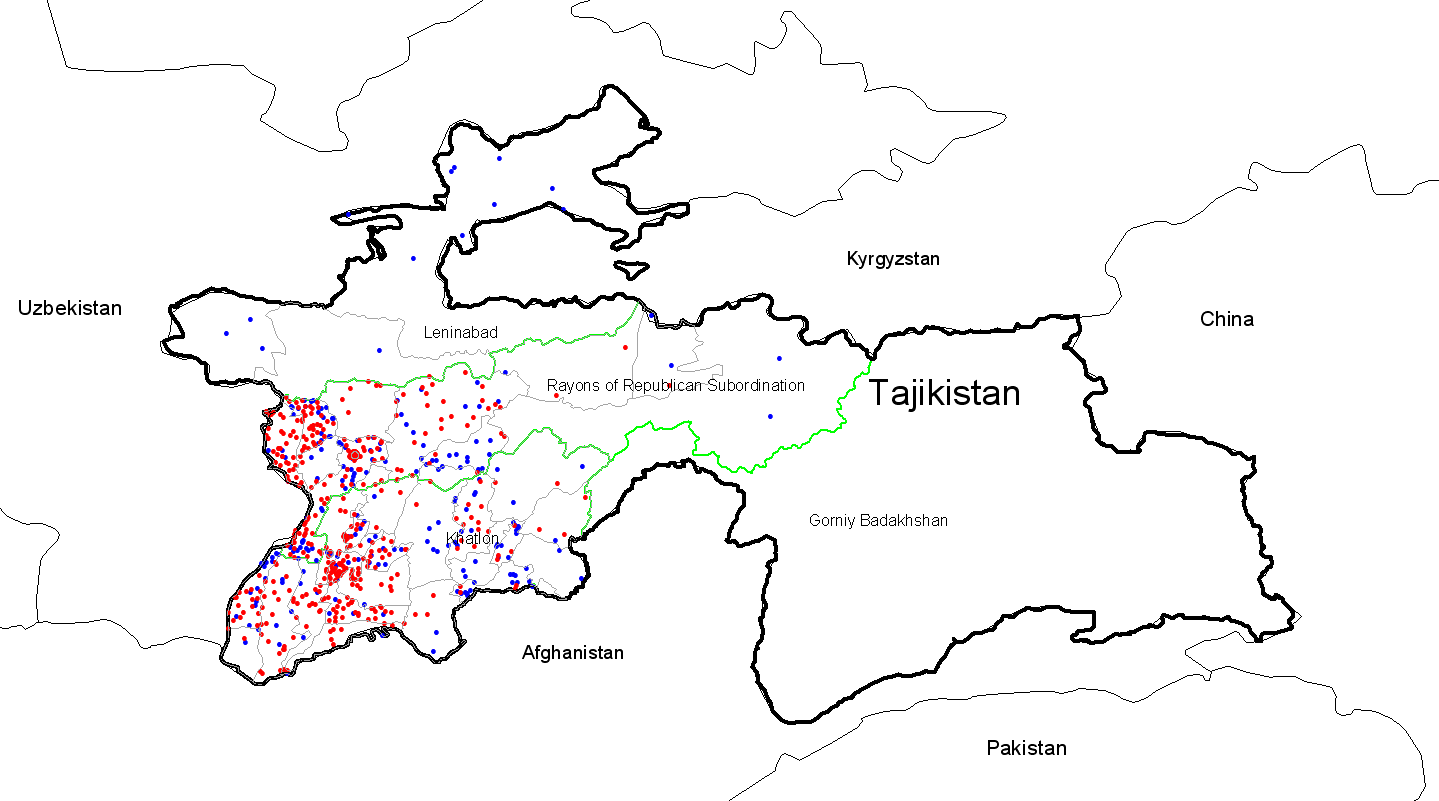 Natural experiment
AFP cases (712)
Lab confirmed wild poliovirus cases (460)
Yakovenko et al., 2014
Outbreak at 2010 Tajikistan caused by poliovirus from India
Natural experiment
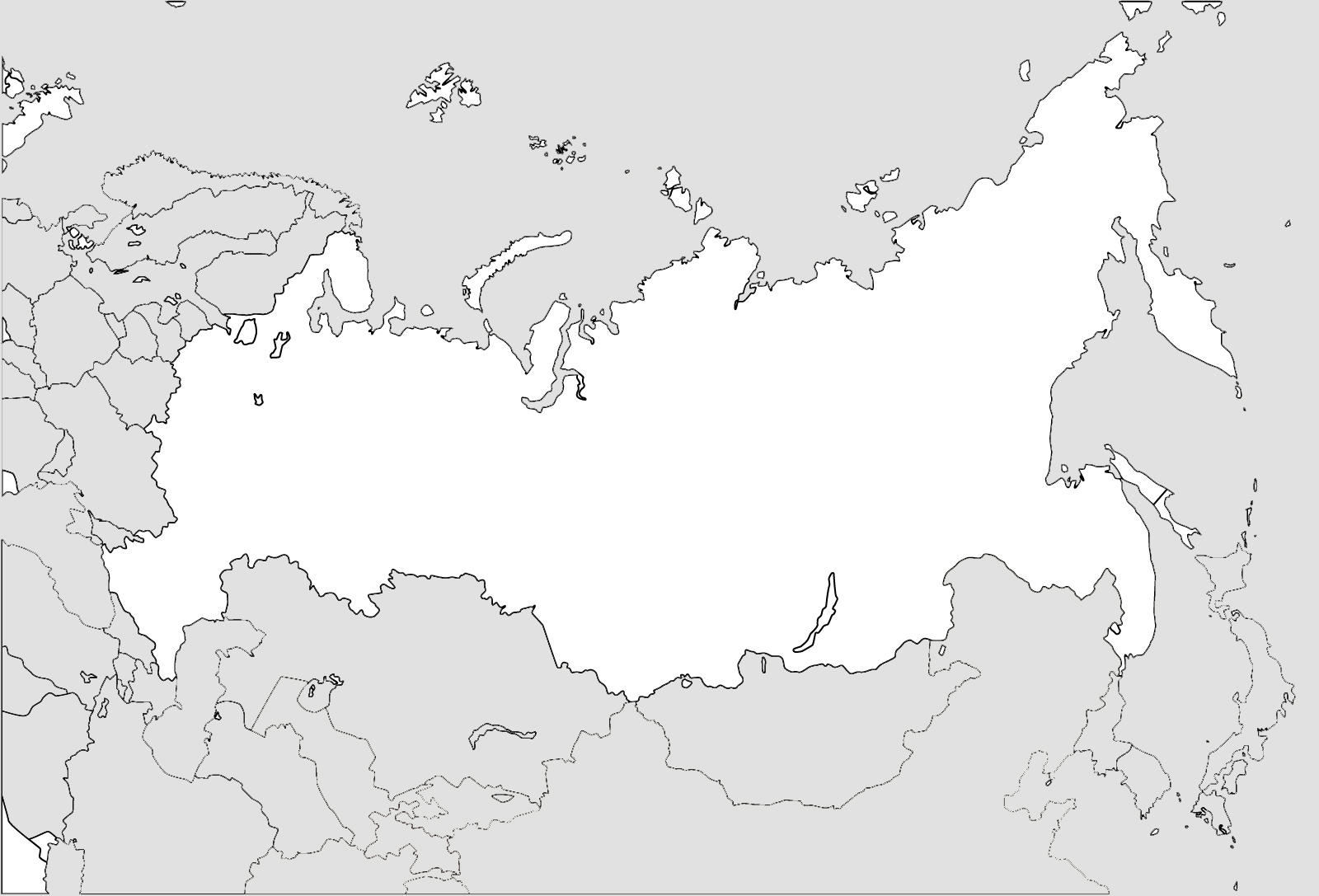 Moscow
(June)
Russia
Ekaterinburg
(May-June)
Chelyabinsk
(May)
Khabarovsk
(July)
Magnitogorsk
(May-June)
Chechnya
(Aug-Oct)
Irkutsk
(May)
Dagestan (July-Nov)
Kazakhstan
Yakovenko et al., 2014
Uzbekistan
Mongolia
Kyrgyzstan
Turkmenistan
China
Tajikistan
Afganistan
Facts:
Several recombination events – obtaining of non-structural (ns) region from unknown Enteroviruses C

At least one of recombinants (nsB) fixed and widely co-circulated with parental Indian strain (nsA)
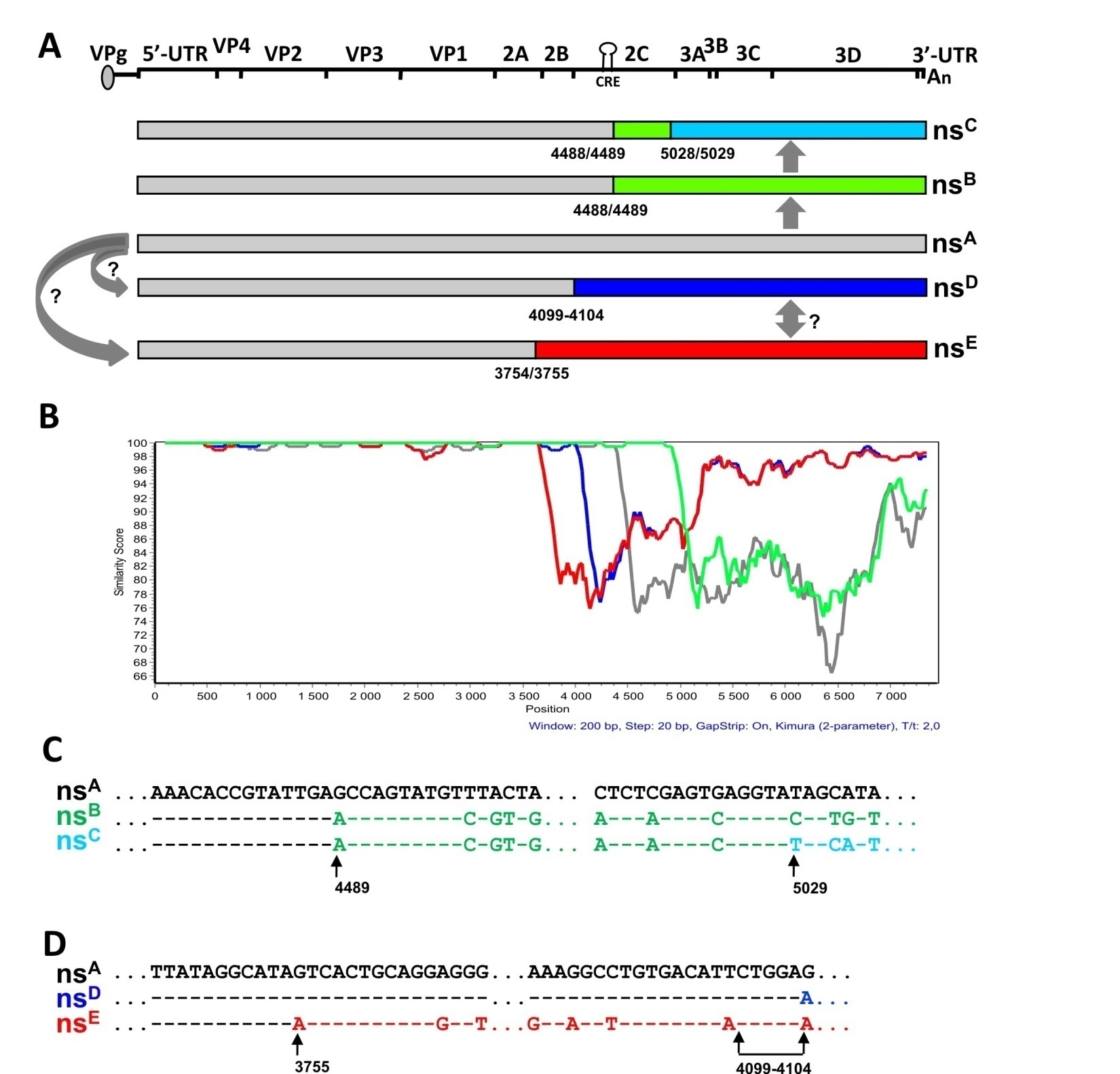 Yakovenko et al., 2014
Evolutionary advantage?
Facts:
Several recombination events – obtaining of non-structural (ns) region from unknown Enteroviruses C

At least one of recombinants (nsB) fixed and widely co-circulated with parental Indian strain (nsA)
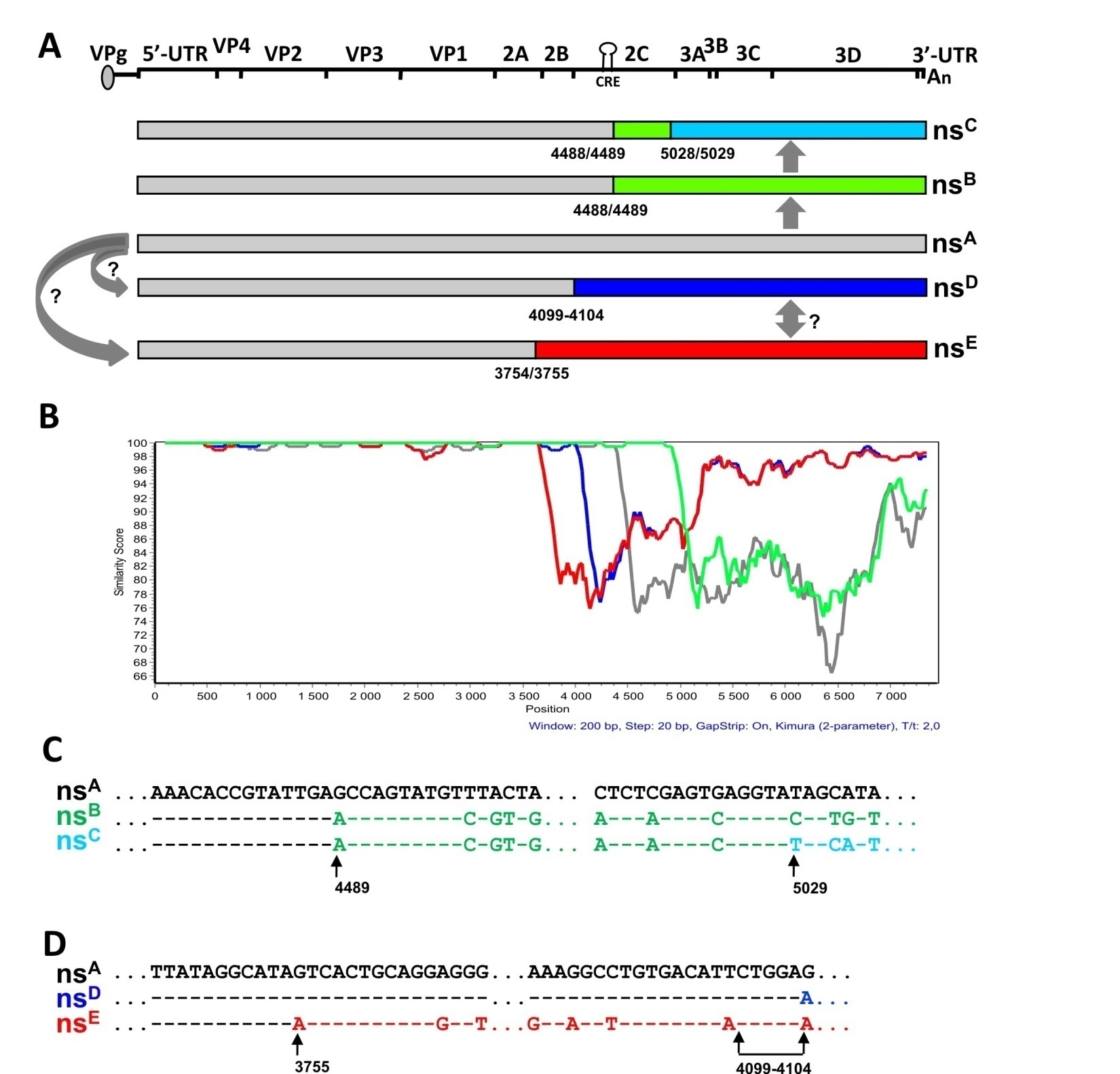 Yakovenko et al., 2014
Escape from immunity?
Facts:
Several recombination events – obtaining of non-structural (ns) region from unknown Enteroviruses C

At least one of recombinants (nsB) fixed and widely co-circulated with parental Indian strain (nsA)
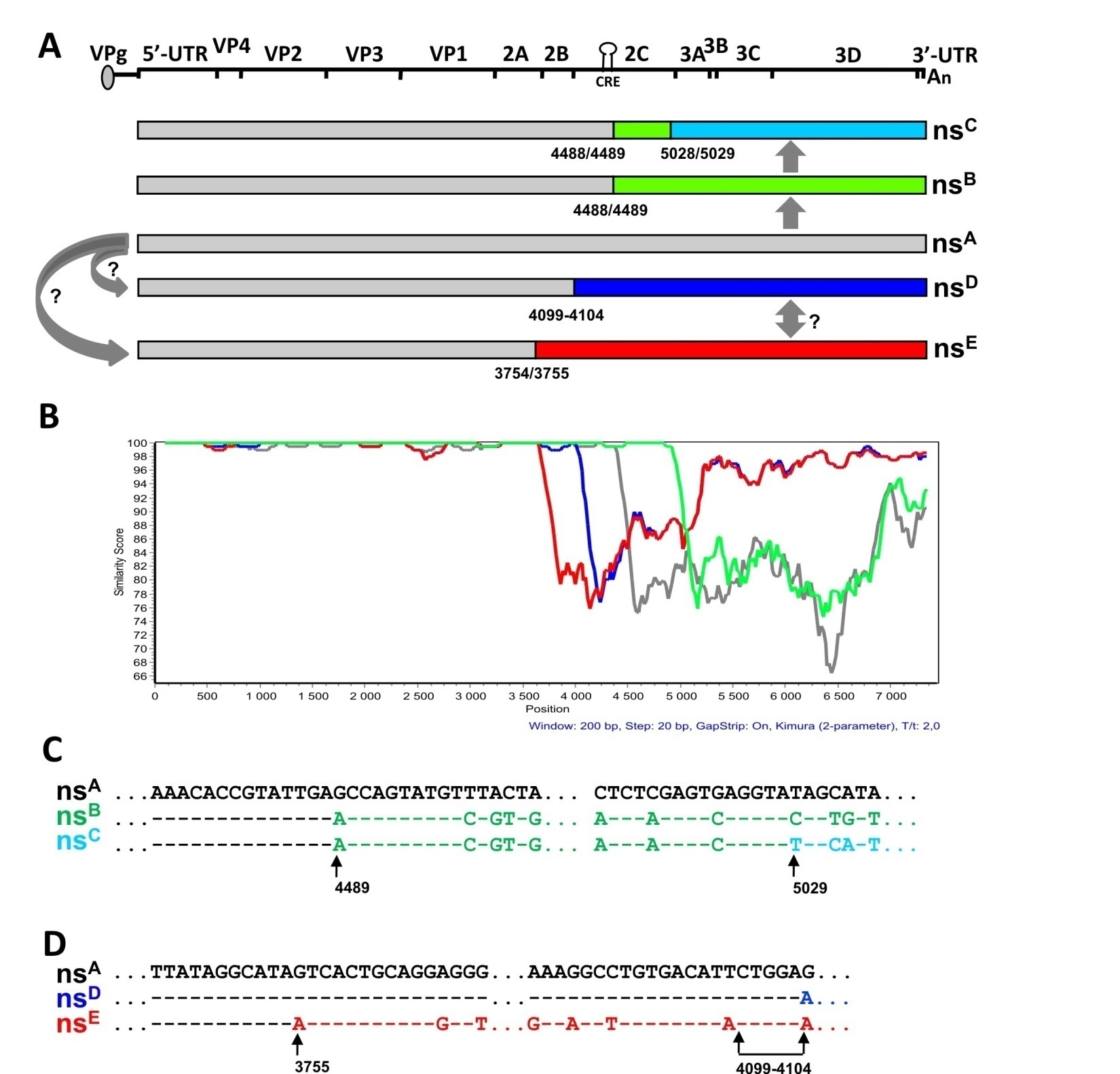 Yakovenko et al., 2014
Escape from immunity?
Facts:
Several recombination events – obtaining of non-structural (ns) region from unknown Enteroviruses C

At least one of recombinants (nsB) fixed and widely co-circulated with parental Indian strain (nsA)
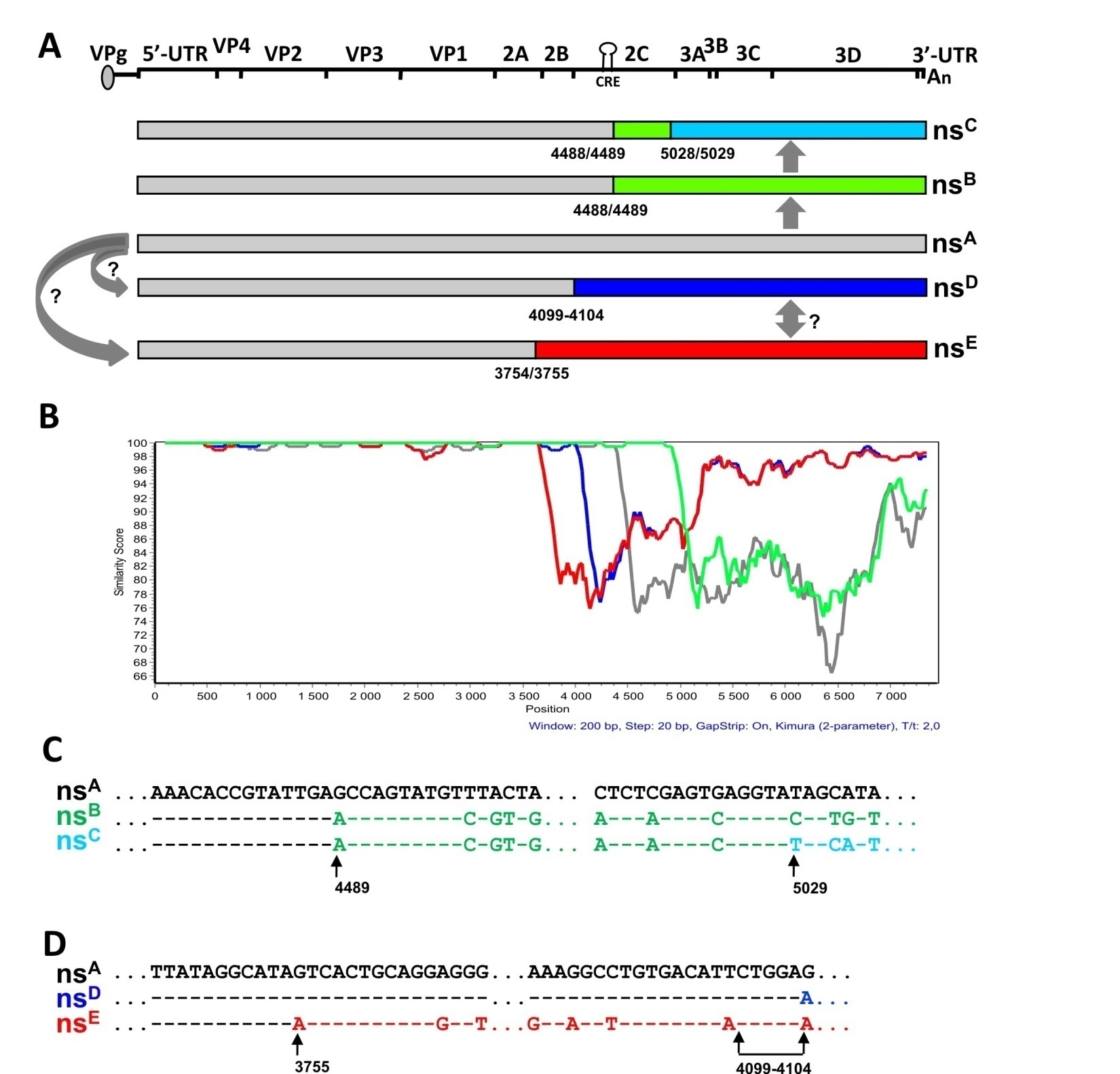 Yakovenko et al., 2014
Protein 3CD is the second highly  immunogenic polioviral protein
WB: sera from infected people (nsB) with lysates of infected RD cells
WB: sera from infected people (nsA) with  lysates of infected RD cells
Positions of difference in amino acid sequence of 3Dpol
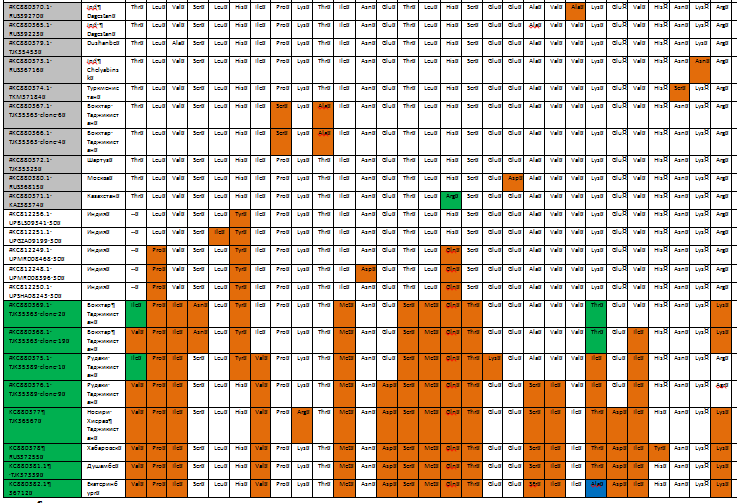 nsA
Indian
 strains
nsB
16 definitely different positions in AA 3СD sequence between nsA and nsB genomes
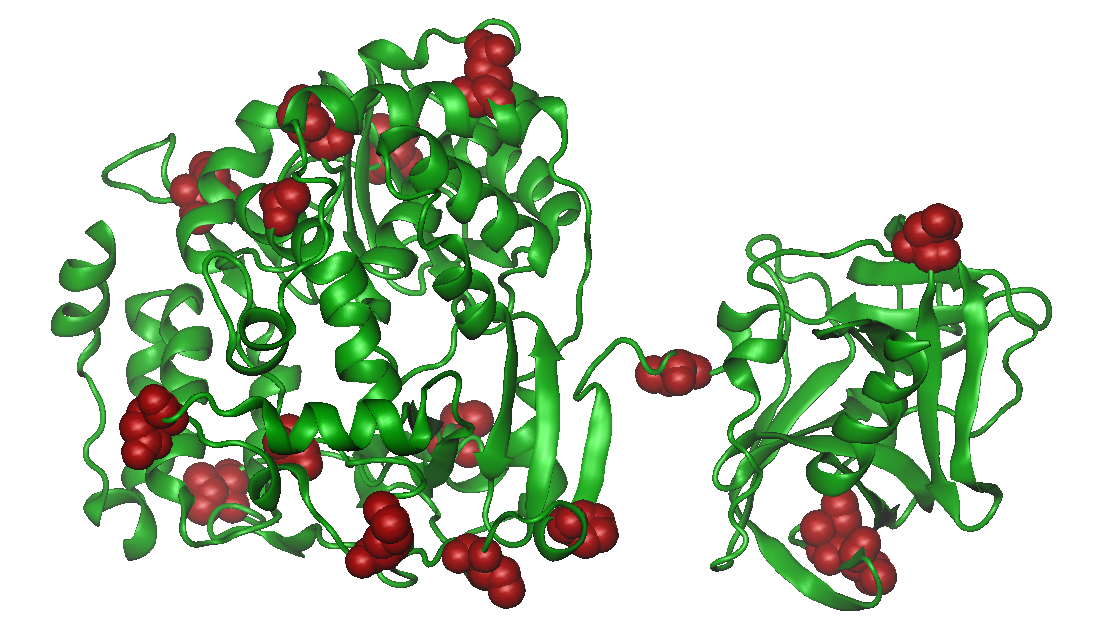 Epitopes?
No difference in immunoprecipitation assay
Mock
nsA1
PV3
nsB2
PV1
nsC1
MWM
nsB3
nsA2
nsB1
Immunoprecipitation 
with sera from patient, infected with virus with nsB type genome.
3CD
3D
Western Blot with mouse polyclonal anti-3СD or anti-VP1 antibodies.
Capsid protein
To do further
Virology question: Why to change NS-proteins?
its normal for attenuated vaccine strains, but why for “perfect” wild type virus? 
immune pressure? 

Immunology question: 3CD epitopes?
how is 3CD processed in antigen presentation system?